Neu im Bildungsplan 2016
Klasse 7/8
[Speaker Notes: Bildungspläne leben von Kontinuität und Innovation.  
Unter dem Vorbehalt von Kohelet 1,9 
Was geschehen ist, wird hernach sein.
Was man getan hat, das tut man hernach wieder
Und es geschieht nichts Neues unter der Sonne
 
werde ich doch den Versuch unternehmen, einige Akzente, die der Bildungsplan für die Klassenstufe 7/8 setzen möchte, herauszuarbeiten.]
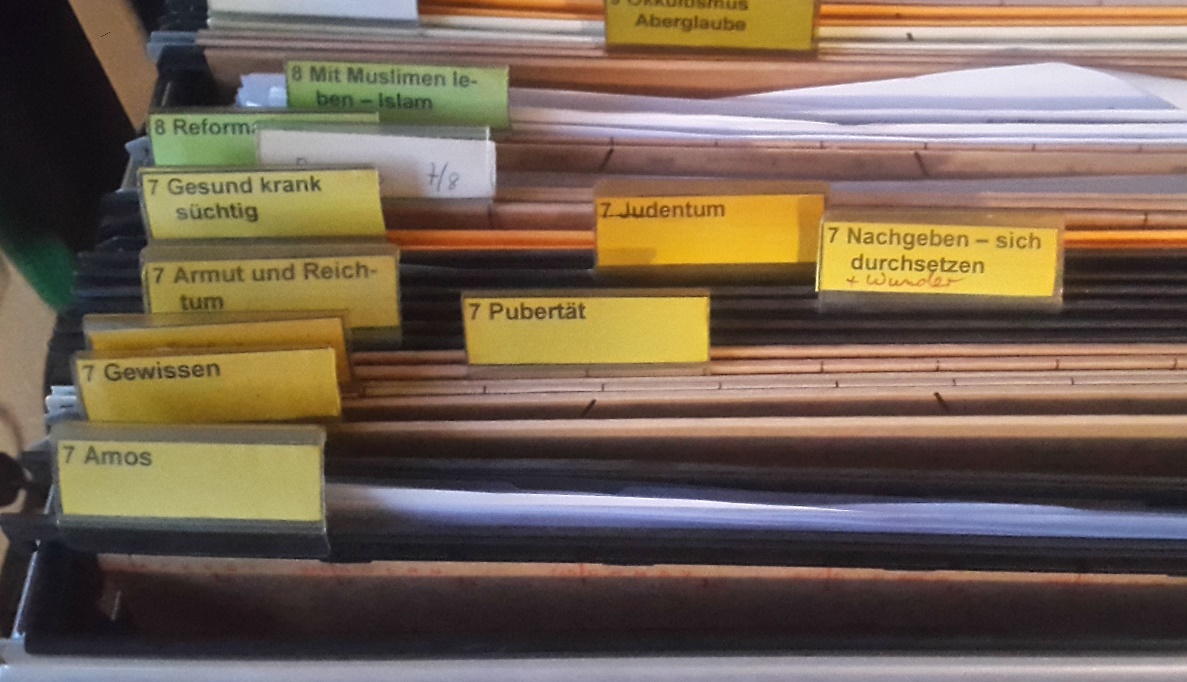 [Speaker Notes: Zum formalen Kontinuum gehört bei bisherigen Bildungsplänen, dass sie mit Themen bzw. Themenfeldern arbeiten. Metapher für mich dafür ist dieses Bild. Die unterschiedlichen Hänger einer Registratur stehen jeweils für ein Thema bzw. ein Themenfeld aus dem Bildungsplan. Mit jedem neuen Bildungsplan konnte die Registratur bleiben, eventuell wurde die Beschriftung eines Hängers geändert, wurden einzelne Seiten in die Hänger hinzugefügt und alte ausgetauscht.]
Bildungsabschluss Abitur
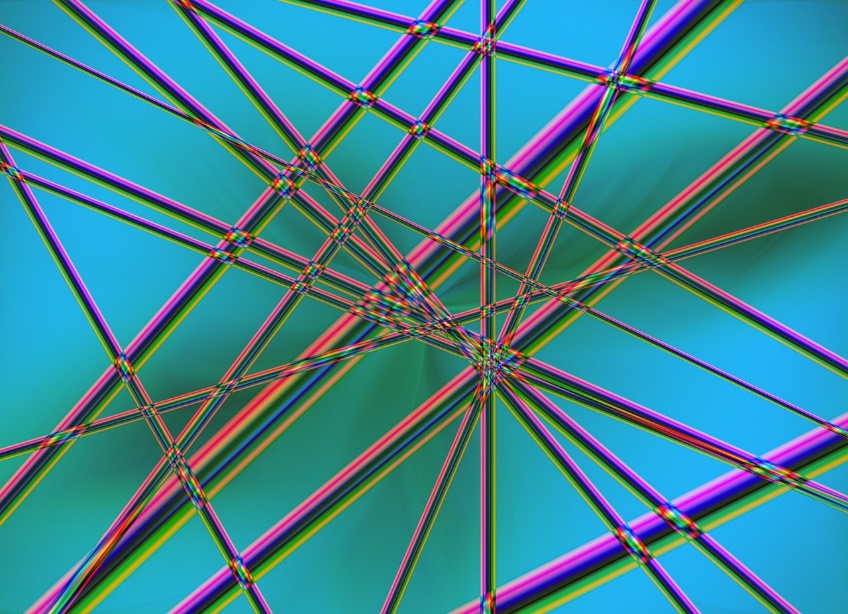 Entwicklungsstand der       Schülerinnen und Schüler
Aufbauendes Lernen
Bildquelle: gitter-netz-abstrakt-geflecht-695103 von geralt [CC0], https://pixabay.com/de/gitter-netz-abstrakt-geflecht-695103/
[Speaker Notes: Der Bildungsplan 2016 arbeitet ohne Vorgabe von Themenfeldern.
Auf der Suche nach einer geeigneten Metapher für die Veränderung, für das Neue am Bildungsplan 2016 erscheint dieses Bild eines Netzes plausibel. 
Dabei ist eine doppelte Richtung der Vernetzung tragend: Zum einen die vertikale Richtung, die sich als aufbauendes Lernen mit dem Ziel des Abiturs umschreiben lässt. Der innere Zusammenhang der Kompetenzen eines Bereiches, vom Abschluss her gedacht, folgt einem logischen Aufbau. 
Die horizontale Vernetzung ergibt sich als innerer Zusammenhang zwischen den Bereichen des Bildungsplans, der vom Entwicklungsstand der Schülerinnen und Schüler bestimmt wird.]
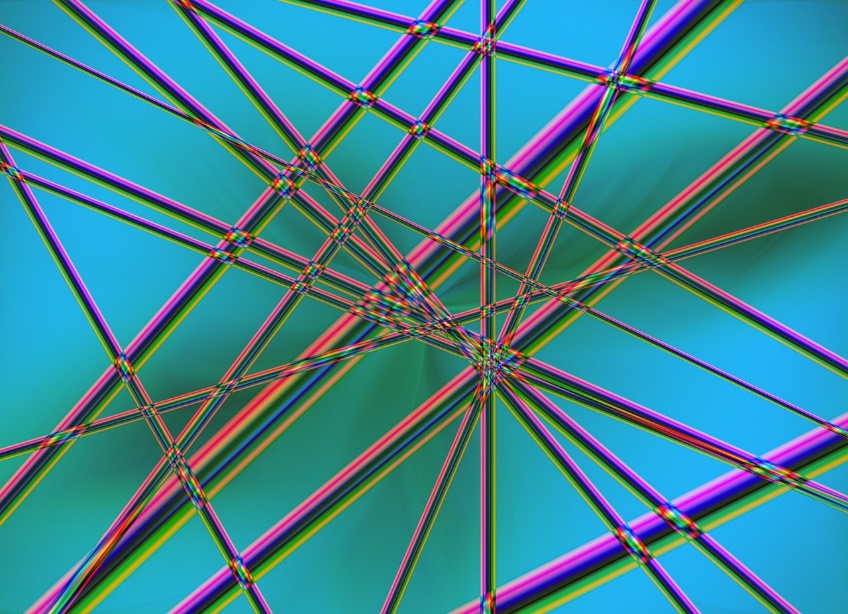 Mensch
Religion und Religionen
Welt Welt undVerantwortung
Kirche und 
Kirchen
Bibel
Jesus Christus
Gott
Bildquelle: gitter-netz-abstrakt-geflecht-695103 von geralt [CC0], https://pixabay.com/de/gitter-netz-abstrakt-geflecht-695103/ , bearbeitet
[Speaker Notes: Der Bildungsplan 2016 arbeitet mit zu vernetzenden inhaltsbezogenen Teilkompetenzen. Wie in einem Netz hängen die verschiedenen Bereiche des Bildungsplans zusammen, speisen sich Themen aus unterschiedlich zu verortenden Quellen. Auch wenn die Systematik der sieben Bereiche erhalten blieb, entstand doch ein asymmetrisches Gebilde, das gleichwohl eine Mitte hat. Das Zentrum der Klassenstufe 7/8, vorgegeben durch den Entwicklungsstand der Schülerinnen und Schüler, möchte ich als Entwicklung eines Selbstkonzeptes bezeichnen.]
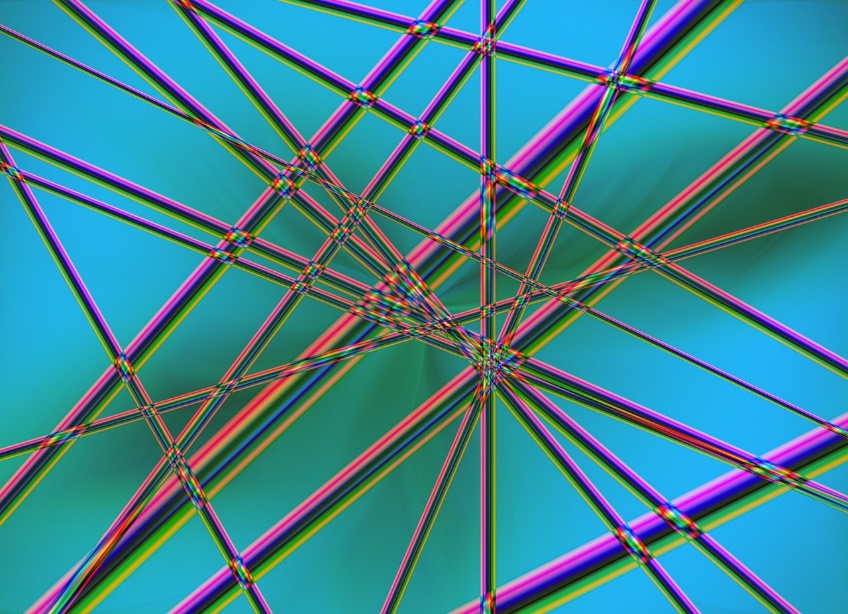 Mensch
Religion und Religionen
Welt Welt undVerantwortung
Selbstkonzept
Kirche und 
Kirchen
Bibel
Jesus Christus
Gott
[Speaker Notes: Es „zeigt sich, dass die Ausbildung eines reflektierten, differenzierten und akzeptierten Selbstkonzeptes mit seinen kognitiven, emotionalen wie handlungsbezogenen Seiten eine zentrale Entwicklungsaufgabe für die Heranwachsenden im Jugendalter darstellt, die sie nach anfänglichen, mitunter krisenhaften Verunsicherungen und Suchbewegungen in zunehmend selbstsicherer, komplexerer und integrierterer Weise lösen.“  Vorwort zum Jahrbuch der Jugendtheologie Band 3, Anthropologie und Jugendtheologie)
 
Diese Aufgabe, die Entwicklung eines Selbstkonzeptes, stand bei der Entwicklung des Bildungsplans 2016 im Hintergrund, als versucht wurde, Akzente zu setzen für den Bildungsplan in Klasse 7 und 8. Ich nenne im Folgenden einige Begriffe, die neue oder neu akzentuierte Inhalte aus dem Bildungsplan aufgreifen, die zu der Entwicklung des Selbstkonzeptes beitragen.]
Entwicklung der 
Identität
Mensch
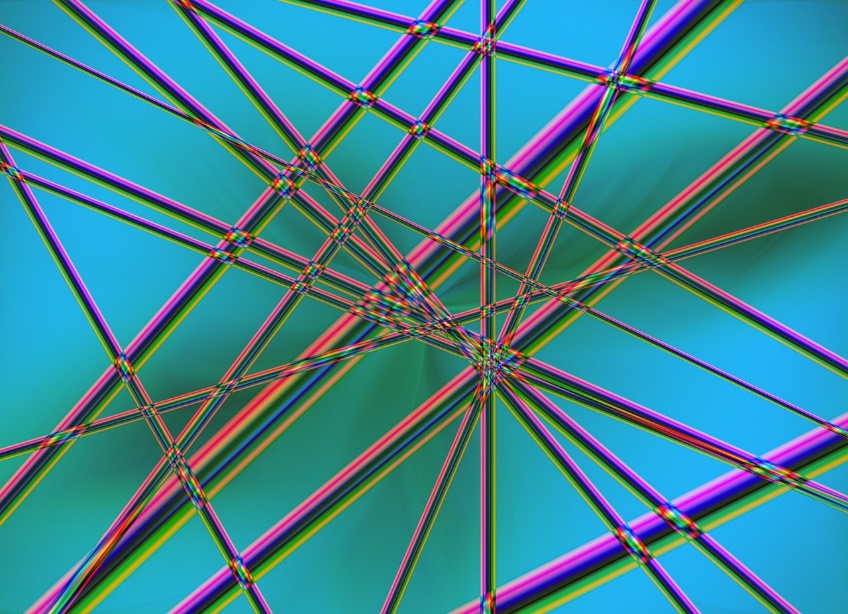 Religion und Religionen
Welt Welt undVerantwortung
Selbstkonzept
Selbstkonzept
Kirche und 
Kirchen
Bibel
Jesus Christus
Gott
[Speaker Notes: Die Entwicklung eines Selbstkonzeptes bei Heranwachsenden verläuft nach Erikson in verschiedenen Dimensionen, von denen die zentrale Funktion der Ausbildung der psychosozialen Identität im Blick auf die eigene Person im sozialen Kontext zukommt. Dazu können biblische Perspektiven als positive Deutungsmöglichkeiten in den Blick geraten.]
Entwicklung der 
Identität
Notwendigkeit der Entwicklung einer psychosozialen Identität
Spannungsfeld zwischen Individuum und Gesellschaft
Einbeziehen biblischer und historischer Perspektiven
3.2.1 (1) Sich mit Fragen nach Identität, Selbstbild, Fremdwahrnehmung und Rollenzuschreibung im sozialen Zusammenleben (zum Beispiel Familie, Peergroup, soziale Netzwerke) auseinandersetzen
3.2.1 (2) Die Bedeutung von Vorbildern und Idolen erklären und auf ihre mögliche Ambivalenz hin untersuchen
3.2.1 (3) Hintergründe krisenhafter Situationen (zum Beispiel Versagensangst, Leistungsdruck, Trennung, Liebeskummer, Sucht) und Strategien zu deren Bewältigung entfalten
[Speaker Notes: Das Entwickeln eines Selbstkonzeptes geschieht im Spannungsfeld zwischen Individuum und Gesellschaft.
Eine erste IbK nimmt den Prozess im sozialen Umfeld in den Blick. Neben der Familie kommt der Peergroup eine verstärkte Bedeutung zu, außerdem spielen soziale Medien für einen Teil der Heranwachsenden eine große Rolle, wobei der rasante Wechsel der auf den Markt drängenden Sozialen Netzwerke schwindelerregend erscheint.
Die Frage nach Vorbildern und Idolen erschien über Jahre altmodisch und war fast in Vergessenheit geraten – bis in den letzten Jahren Casting-Shows zunehmend junge Menschen vor den Bildschirm lockten und jungen Menschen Angebote zur Identifikation und Abgrenzung lieferten. Die Ambivalenz der Begriffe „Vorbild“ und „Idol“ muss dabei durchaus in den Blick geraten.
Der Prozess der Entwicklung eines Selbstkonzeptes ist phasenweise begleitet von Egozentrismus, von Unsicherheit und Krisen. Unsicherheit, erhöhte Leistungserwartungen, erste Begegnung mit suchtschaffenden Drogen können zu krisenhaften Entwicklungen führen.]
Entwicklung der 
Identität
Notwendigkeit der Entwicklung eines Selbstkonzeptes
Spannungsfeld zwischen Individuum und Gesellschaft
Einbeziehen biblischer und historischer Perspektiven
3.2.5 (1)
Hoffnungsaspekte neutestamentlicher Wundererzählungen und Gleichnisse herausarbeiten
3.2.5 (3)
Begründungen christlicher Freiheit (zum Beispiel verlorener Sohn, Paulus, Luther) darstellen
[Speaker Notes: Welche biblischen Bezüge eröffnen die Möglichkeit einer gelingenden Deutung der eigenen Person? Hier sei verwiesen auf zwei Kompetenzen, die zum einen die Frage nach christlicher Freiheit und den Hoffnungsaspekt der religiösen Deutung des eigenen Lebens in den Blick rücken.
 
Die Vorbereitungsgruppen entwickelten nicht zufällig zum Bereich der Identitätsbildung ihre beiden Unterrichtssequenzen.]
Entwicklung der 
Identität
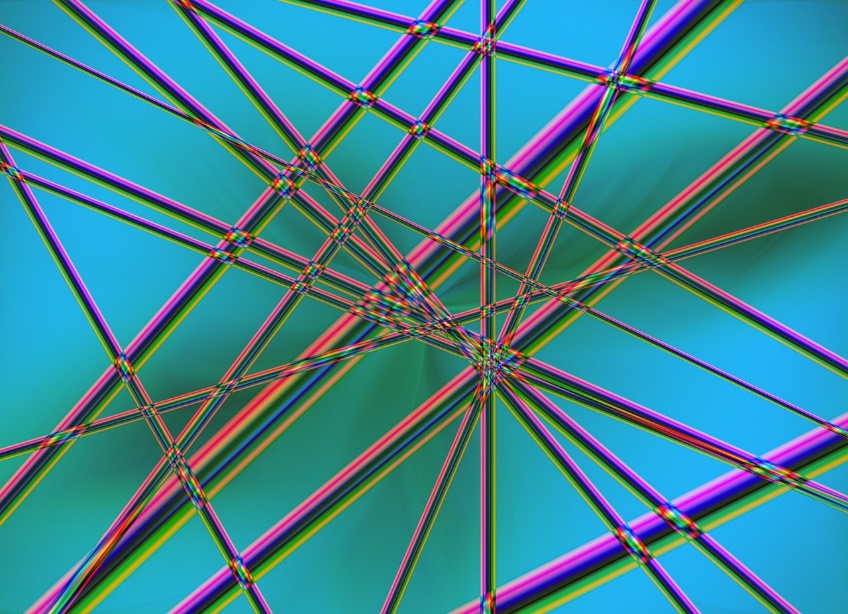 Mensch
Religion und Religionen
Welt Welt undVerantwortung
Gerechtes Handeln
Selbstkonzept
Kirche und Kirchen
Bibel
Jesus Christus
Gott
[Speaker Notes: Die Frage nach gerechtem Handeln war bisher schon immer in den Bildungsplänen, auch in Klassenstufe 7/8, reflektiert, etwa in der Auseinandersetzung mit prophetischem Wirken.
 
Neu ist jetzt eine Elementarisierung der Frage nach Gerechtigkeit.Aber können wir in Klasse 7/8 schon auf einem abstrakten Niveau über Gerechtigkeit reden?
Gehört das Thema nicht in die Kursstufe? Ein Konzept von Gerechtigkeit ohne das aristotelische Konzept der iustitia distributiva, der iustitia commutativa und iustitia legalis? Solche Fragen begegneten uns im Vorfeld. Klar scheint zu sein, dass die Frage nach gerechtem Handeln Jugendliche bewegt. „Das finde ich unfair!“ Ob im schulischen Kontext oder bei gesellschaftlichen Fragen wird vor allem erlebtes Unrecht thematisiert. Jugendliche zu sensibilisieren für Fragen von Recht und Unrecht und dazu beizutragen, dass sie Kriterien entwickeln, nach denen sich gerechtes Handeln vollzieht, scheint auf diesem Hintergrund nicht nur möglich, sondern sogar geboten. Also: bei Fragen nach der Gerechtigkeit von der Intuition zur Reflexion.]
Gerechtes Handeln
Elementarisierung des Begriffs „Gerechtigkeit“
Das Gewissen als Entscheidungsinstanz für gerechtes Handeln
Konkretion im Schüleralltag: Mediation und Streitschlichtung
Prophetisches Wirken unter dem Aspekt der Frage nach Gerechtigkeit (nicht nur Amos!)
3.2.2.(1) Kriterien für gerechtes Handeln (zum Beispiel Thora, Goldene Regel, jedem nach seiner Leistung, jedem das Gleiche, jedem nach seinem Bedarf) an Beispielen (zum Beispiel Kleidung, Ernährung, Leistung, Besitz) überprüfen
3.2.2. (2) anhand von Fallbeispielen die Aufgabe des Gewissens analysieren
3.2.2 (3) Ursachen von Konflikten analysieren und Perspektiven für konstruktive Lösungen aufzeigen
3.2.3 (3) Zusammenhänge zwischen prophetischem Wirken und Gerechtigkeit aufzeigen
[Speaker Notes: Hier lohnt ein Blick über die Fächergrenzen hinaus. Im Bildungsplan des Faches Ethik in 3.1 gibt es einen eigenen Teilbereich für Gerechtigkeit, dessen Kompetenzformulierung sich weitgehend mit unserer IbK deckt.
 
Der Begriff des Gewissens, philosophisch formuliert als das „subjektive Bewusstsein vom sittlichen Wert oder Unwert des eigenen Verhaltens“ (philosophisches Wörterbuch, Art. Gewissen), ist heute eng geknüpft an die Entwicklung von Moralvorstellungen im Lebensverlauf. Auch diese Entwicklung ist Teil der Ausbildung eines Selbstkonzeptes, nämlich als die für das frühe Jugendalter typische Infragestellung übernommener Wertvorstellungen und die Entwicklung eines eigenen moralischen Koordinatensystems.
 
Eine beginnende Systematisierung und die Anknüpfung an konkrete Handlungsfelder kennzeichnet die frühe Phase der Adoleszenz. Die IbK „Ursachen von Konflikten analysieren und Perspektiven für konstruktive Lösungen aufzeigen“ nimmt durchaus schulische Praxis in den Blick: Anknüpfungspunkt: die an vielen Schulen virulente Praxis von Mediation und Streitschlichtung.
 
Der biblische Bezug der Frage nach gerechtem Handeln wird auf das prophetische Wirken konzentriert, dabei ist zu beachten, dass die jahrelange Fokussierung auf den Propheten Amos überwunden ist.]
Entwicklung der 
Identität
Identität
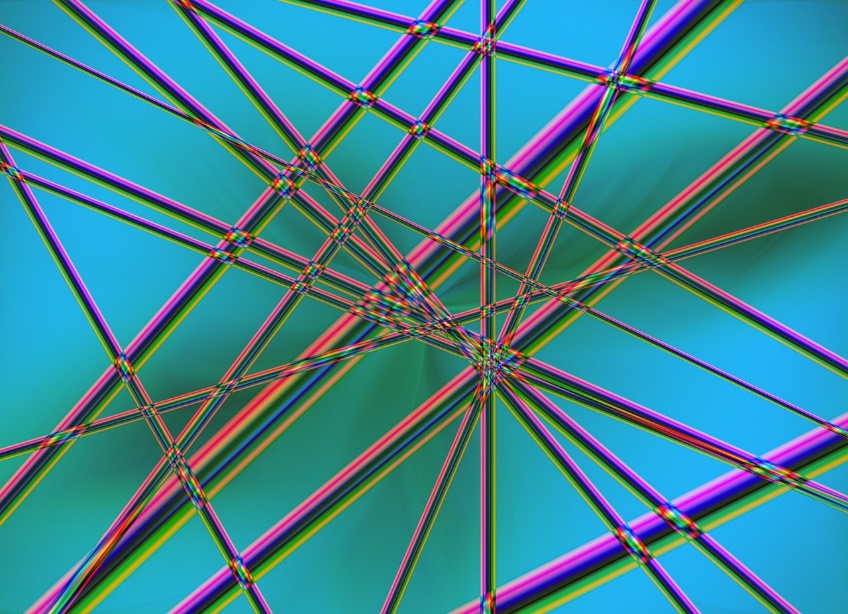 Mensch
Religion und Religionen
Welt Welt undVerantwortung
Gerechtes Handeln
Selbstkonzept
Kirche und Kirchen
Bibel
Jesus Christus
Gott
Biografisches Lernen
[Speaker Notes: Im Bildungsplan ist das Ziel vorgegeben, dass „der Evangelische Religionsunterricht den Menschen in seinen körperlichen, seelischen, biografischen und sozialen Bezügen in den Blick nimmt. Er stärkt die Persönlichkeit und befähigt zu Teilhabe und Mündigkeit. Dazu gehört die Fähigkeit, über sich selbst, seine Stärken und Schwächen nachzudenken und darüber mit anderen ins Gespräch zu kommen.“
 
Das entspricht Erkenntnissen der Sozialpsychologie, die auf die Bedeutung des Lernens an Biografien hinweisen: „Die neuere Sozialpsychologie (vor allem Heiner Keupp) hat darauf aufmerksam gemacht, dass die aktuellen gesellschaftlichen Umbrüche - wie sie in den Begriffen ‚Individualisierung‘, ‚Enttraditionalisierung‘, ‚Flexibilität‘ und ‚Mobilität‘ zum Ausdruck  kommen – besonders hohe Anforderungen an die biografische Kompetenz der Individuen stellen.Biografiearbeit - als Erzählungen über sich und die Welt - erfolgt vor dem Hintergrund dieser lebenslangen Auseinandersetzung mit pluralen und widersprüchlichen sozialen Anforderungen. (…) Biografie ist nach diesem Verständnis nicht die bloße Addition der ‚life events‘ einer Person, sondern sie ist eine rekonstruktive und interpretative Leistung des Individuums.“ (Wolfgang Buchholz-Graf und Günter Tischler in: Michaela Baierl, Biografiearbeit in der Schule).]
Biografisches Lernen
- Biografiearbeit als Selbstreflexion hinsichtlich sozialer Rolle
- Analyse fremder Biografien unter dem Gesichtspunkt eines gelebten christlichen Glaubens
- Analyse fremder Biografien unter dem Gesichtspunkt geschenkter Freiheit
3.2.1 (1) Sich mit Fragen nach Identität, Selbstbild, Fremdwahrnehmung und Rollenzuschreibung im sozialen Zusammenleben (zum Beispiel Familie, Peergroup, soziale Netzwerke) auseinandersetzen
3.2.4 (3) an Beispielen Folgen des christlichen Glaubens an Gott (zum Beispiel Franz von Assisi, Luther, Katharina von Bora, Friedrich von Bodelschwingh, Albert Schweitzer ,Martin Luther King, Elisabeth von Thadden, Desmond Tutu, Local Heroes) untersuchen
3.2.5 (2) Begründungen christlicher Freiheit (zum Beispiel verlorener Sohn, Paulus, Luther) darstellen
[Speaker Notes: Die beiden korrelierenden Aspekte des biografischen Lernens: biografische Selbstreflexion und Analyse fremder Biografien können den RU bereichern. Gerade das Fremde von religiös geprägten Biografien regt über historische und lokale Grenzen hinweg an zur Beschäftigung mit der eigenen Biografie.
 
An drei Beispielen soll deutlich gemacht werden, dass biografisches Lernen an die IbKs andocken kann:
Biografiearbeit als Selbstreflexion hinsichtlich sozialer Rolle
Analyse fremder Biografien unter dem Gesichtspunkt eines gelebten christlichen Glaubens
Analyse fremder Biografien unter dem Gesichtspunkt geschenkter Freiheit (hier sei auf die Unterrichtssequenz „Loser!“, „Zicke!“, „Freak!“ – Erlebte Unfreiheit und geschenkte Freiheit verwiesen.)]
Entwicklung der 
Identität
Identität
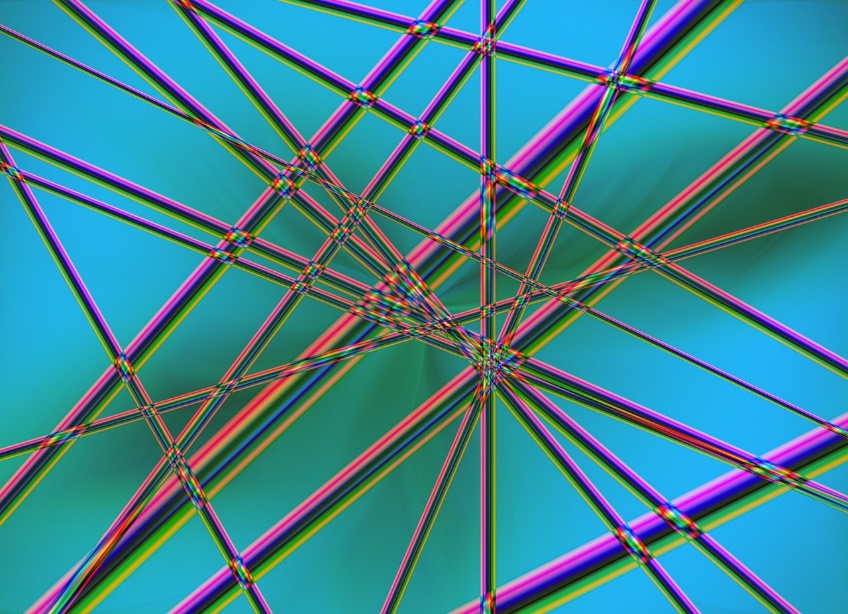 Mensch
Religion und Religionen
Welt Welt undVerantwortung
Gerechtes Handeln
Selbstkonzept
Kirche und 
Kirchen
Bibel
Jesus Christus
Gott
Entdeckungen:
Kirche vor Ort
Biografisches
Lernen
[Speaker Notes: In Zeiten christlicher Prägung der Schülerschaft durch religiöse Rituale im Elternhaus, durch Gottesdienstbesuch und Jungschar erschien das Thema „Kirche“ im Religionsunterricht über viele Jahre als Schmoren im eigenen Saft. Doch die Zeiten haben sich geändert.
 
„Grenzen geraten in Fluss, Konstanten werden zu Variablen.“ So beschreibt der Sozialpsychologe Heiner Keupp die „fluide Gesellschaft“, die vom Prozess des „Disembedding“ bzw. der Enttraditionalisierung geprägt ist.
Dieser Prozess tiefgreifender Individualisierung und zunehmender Pluralisierung  verändert  plötzlich die Vorzeichen, was den Umgang mit Kirche im Religionsunterricht betrifft. Wenn alles beliebig und austauschbar wird, bekommt beim Prozess der Entwicklung eines Selbstkonzeptes die Frage Relevanz: was macht meine religiöse Identität aus? Das Entwickeln eines Selbstkonzeptes kann über kritische Abgrenzung entstehen, die für Pubertierende wichtig ist, aber eben auch durch Angebote zur Identifikation.
 
Genauer hinschauen, Entdeckungen machen bei dem, was Kirche betrifft – das wird möglich, vielleicht sogar notwendig.
Zwei Angebote in dieser Hinsicht halten die Kompetenzformulierungen der Klassenstufe 7/8 bereit.]
Entdeckungen:Kirche vor Ort
Lokalgeschichtliche Entdeckungen im Bereich der Reformationsgeschichte
Empirie und Reflexion kirchlicher Arbeit vor Ort
3.2.6 (2) lokalgeschichtliche Aspekte der Reformation aufzeigen
3.2.6.(3) sich mit einem kirchlichen Handlungsfeld auseinandersetzen (zum Beispiel Telefonseelsorge, Flüchtlingsarbeit, Schwangerschaftsberatung, Suchtberatung, Diakonie in lokalen Kontexten, Jugendarbeit)
[Speaker Notes: Die eine inhaltsbezogene Kompetenz aus dem Bereich Kirche regt an, Reformation nicht nur als historisch und räumlich entferntes Geschehen zu betrachten, sondern eigene Wurzeln der Reformationsgeschichte vor Ort zu entdecken. 
Die Kirche, in der ich als Konfirmand sitze, hat eine Geschichte, es waren Reformatoren in meiner Gegend, die für das Evangelisch-Sein verantwortlich sind.
 
Viele Schülerinnen und Schüler kennen nicht mehr die Wirklichkeit kirchlichen Handelns. Kirche vor Ort kann Ziel einer Expedition sein. Der Ansatz, über das Kennenlernen und Reflektieren und Herstellen von Begründungszusammenhängen kirchliche Arbeit in den Blick zu nehmen, scheint das geeignete Mittel zu sein. Nicht außer Acht bleiben darf in diesem Zusammenhang, dass hier ein Anknüpfungspunkt zur kirchlichen Bildungsarbeit in der Konfirmandenzeit besteht, ein vernetztes und vertiefendes Lernen.]
Entwicklung der 
Identität
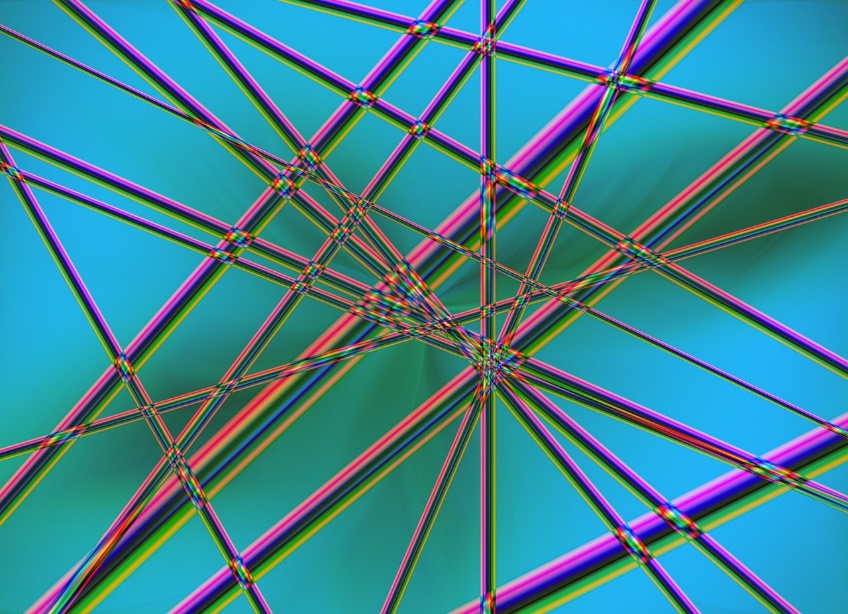 Mensch
Religion und Religionen
Welt Welt undVerantwortung
gerechtes Handeln
Interreliöses
Lernen
Selbstkonzept
Kirche und 
Kirchen
Bibel
Jesus Christus
Gott
Entdeckungen:
Kirche vor Ort
biografisches
Lernen
[Speaker Notes: Die Notwendigkeit, sich mit anderen Religionen zu beschäftigen, gehört schon immer zu den Anliegen des Evangelischen RU. Im BP 1994 wird die Auseinandersetzung mit anderen Religionen und Weltanschauungen so geführt, dass sie die Ausbildung einer eigenen Position fördern sollte. 
 
Bereits der BP 2004 stellt den Dialog in den Mittelpunkt und fordert Toleranz und gegenseitiges Lernen. Erstaunlich ist dabei, dass die Umsetzung in den Standardformulierungen und den Themenfeldern hinter dem Anspruch zurückbleibt - und in Klassenstufe 7 und 8 bei der Beschreibung von Ausdrucksformen und Inhalten fremder Religionen, v.a. des Islam stehen bleibt.]
Interreligiöses Lernen
Pluralitätsfähigkeit der SuS als Aufgabe
Ziel der eigenen Positionierung
Dialogfähigkeit auch in schwierigen Fragen
3.2.3 (3) Unterschiede des Gebrauchs von Heiligen Schriften in den monotheistischen Religionen (Christentum, Judentum und Islam) entfalten.
3.2.4 (2) Vorstellungen von Gott in Judentum, Christentum und Islam vergleichen
3.2.5 (3) die Darstellung Jesu im Koran mit biblischen Quellen vergleichen (zum Beispiel Geburtsgeschichte, Wunder, Verständnis als Prophet, Kreuzigung)
3.2.7 (2) Gemeinsamkeiten und Unterschiede zwischen Christentum, Islam und Judentum erläutern (zum Beispiel Heilige Schriften, Gebäude, Überzeugungen, Feste, Bräuche)
3.2.7 (3) Kriterien für einen Dialog zwischen Angehörigen verschiedener Religionen formulieren
[Speaker Notes: Der Bildungsplan 2016 nimmt die Pluralität unterschiedlicher Nationalitäten, Kulturen, Weltanschauungen und Religionen in den Schulen ernst und schafft Voraussetzungen für den interreligiösen Dialog. 
Folgende Fragen müssen an dieser Stelle formuliert, können aber nicht hinreichend umfassend beantwortet werden, weil die Klärung der Fragen auf die Situation der Klasse, die Verhältnisse an der Schule und nicht zuletzt die Ressourcen der Lehrkräfte Rücksicht nehmen muss.
Wie können dialogische Elemente in das interreligiöse Lernen einbezogen werden, damit nicht nur Fachwissen fremder Religionen berührt wird, sondern es zu einem Austausch kommt?
Welches Fachwissen – auch über die eigene Religion – ist nötig, damit ein Dialog mit fremden Religionen nicht zu einem oberflächlichen Schlagabtausch verkommt?
Wie kann die Anforderung, sich nicht nur auf die Perspektive anderer einzulassen, sondern auch eine eigene Position zu beziehen, geleistet werden?
 
Die Teilkompetenzen berühren die genannten Anforderungen.Als aufbauendes Lernen kommen über die Gotteshäuser von Judentum, Christentum und Islam die Heiligen Schriften in Blick.Erste Vergleiche auf der Sachebene – Gottesvorstellungen, Heilige Schriften, Jesus im Koran – bereiten den interreligiösen Dialog vor, ebenso wie grundlegende Kompetenz zur Ausbildung von Kriterien für einen sinnvollen Dialog.]
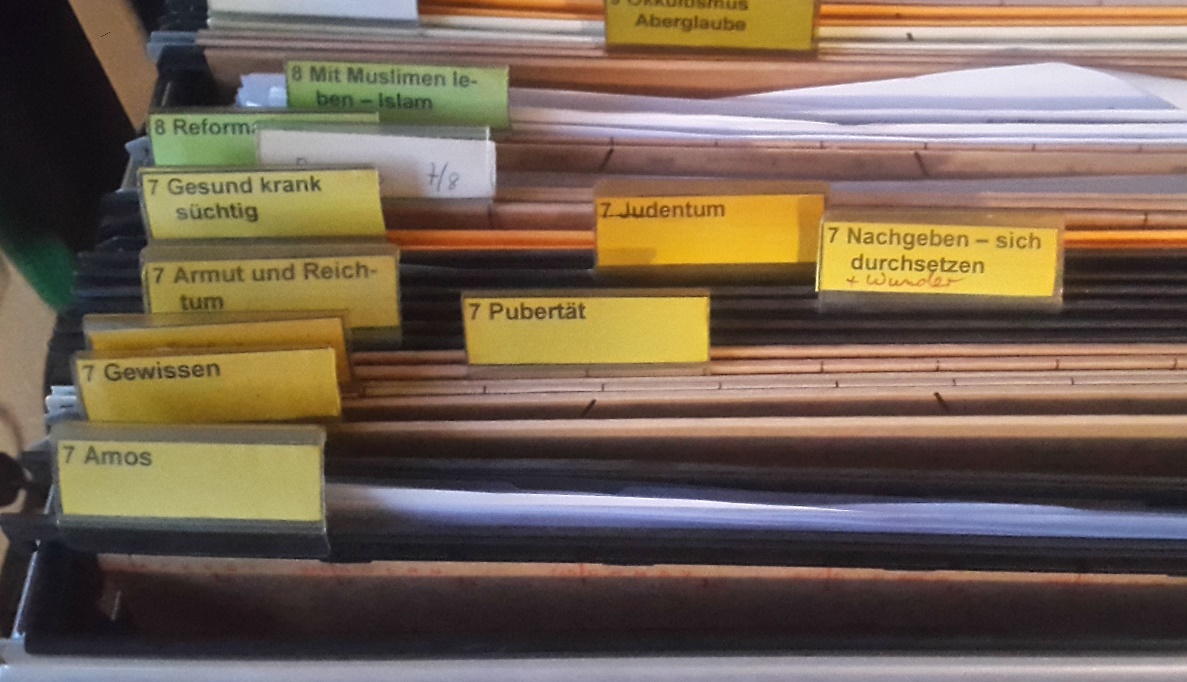 [Speaker Notes: Wird alles anders im Bildungsplan 2016? Gewiss nicht.
Weitermachen wie bisher – nur die Beschriftungen der Hängeregistratur austauschen? Sicher auch nicht!
 
Ich hoffe, ich konnte ein wenig Lust machen, Neues auszuprobieren und vor allem Ideen zu entwickeln dafür, was die Schülerinnen und Schüler in der frühen Adoleszenz brauchen. 
(Autor: Kurt Konstandin)]